CS 5 Nightly Wrapup
College Canceled
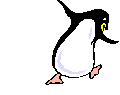 Claremont (The Student Life): The administrators of Harvey Mudd College announced today that the entire institution had been canceled.  Classes will terminate immediately.
    “We realized that there is a much better economic model,” explained President G. Reedy.  We will continue to accept students, and the tuition will remain the same.  After four years of paying tuition, the students will be awarded a degree, just as in previous years.  The only difference will be that we won’t hold classes.  That will give the students more time for the pursuits they love, like video gaming, dancing, partying, and setting things on fire, without harming their chances of getting a lucrative job after they get their degree.”
    When asked what the faculty would be doing, President Reedy smiled.  “That’s the best part!” he exclaimed.  “We’ll finally be rid of the pesky critters.”
    No penguins could be reached for comment.
[Speaker Notes: Worksheet: Kolmogorov complexity of several numbers.
Demo: egrep/examplesForEgrep…less it in console window, and demo it in visible window.]
Reminders of Countability
Last time we showed:
Programs are countable
Real numbers are not countable
So what?
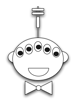 Functions
Consider all the constant mathematical functions f(N) = x, where x is a real number from 0 to 1:
f(N) = 0.5
g(N) = 0.707107…
h(N) = 0.314159…
I can do that math in my head!
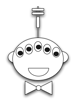 Wait…that means those functions are uncountable!
Functions
Consider all the constant mathematical functions f(N) = x, where x is a real number from 0 to 1:
f(N) = 0.5
f(N) = 0.707107…
f(N) = 0.314159…
I can do that math in my head!
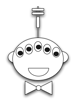 Functions and Programs
We know that programs are countable...

…and even simple functions are uncountable…

…so there must be more functions than programs…

…and therefore there are functions that can’t be computed!
Functions and Programs
We know that programs are countable...

…and even simple functions are uncountable…
What Can’t’ Be Computed?
But are all the uncomputable functions as boring as f(N) = x?
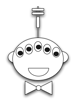 Show me something interesting!
Measuring the “Complexity” of Data
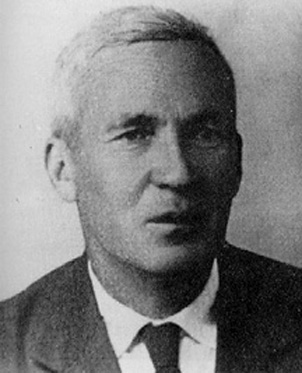 105000 

versus

15623410342347958394180745…2123975
Andrei Kolmogorov
1903-1987
5001 digits long
Measuring the “Complexity” of Data
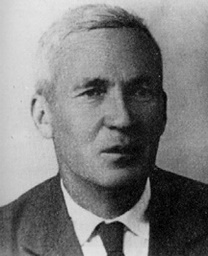 105000 = 1000000000000000000…0000000000000
5001 digits long
program takes no arguments!
def a():
   return 100000000000000000…000000000000
program returns desired number and halts!
I sorta think we can do much better!
Total length:  5017
Measuring the “Complexity” of Data
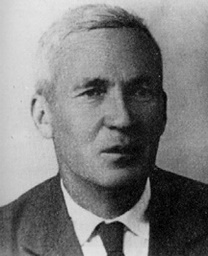 105000 


def a():
    result = "1"
    for d in range(0, 5000):
        result += "0"
    return int(result)
program takes no arguments!
program returns desired number and halts!
Maybe we could do even better!
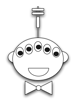 Total length:  100
Measuring the “Complexity” of Data
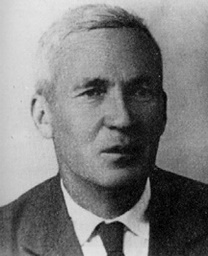 15623410342347958394180745…2123975
5001 digits long
program takes no arguments!
def a():
   return 1562341034234745…2123975
program returns desired number and halts!
I sorta doubt we can do much better!
Total length:  5017
[Speaker Notes: But what if the number can be factored?]
Measuring the “Complexity” of Data
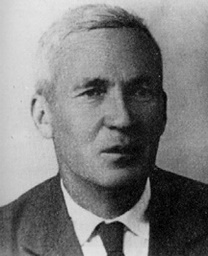 Objective…
Complexity
105000
97
Result: The length of the 
shortest Python program
that:
	-takes no arguments
	-runs
	-returns the integer n
Argument: An integer n
Did Kolmogorov explicitly specify Python?
def a():
    result = "1"
    for d in range(5000):
        result += "0"
    return int(result)
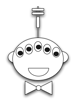 length 97
What is the Complexity Of…?
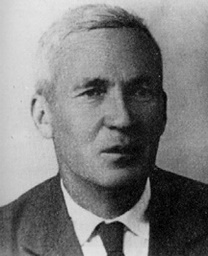 def f():return ...
1
2
3
4
5
6
7
8
9
10
11
12
13
14
15
16
Python has 15 bytes of “overhead”
kc(1000000000) = 20 = 15 + 5
10**9
(1 followed by 9 0’s)
This is called a googol
kc(100…000) =
(1 followed by 100 0’s)
kc(999…999) =
(100 9’s)
This is a googolplex
kc(100…000) =
(1 followed by a googol 0’s)
kc(1010…) =
(10 a billion times…try using a string)
kc(314159265…) =
Worksheet!
(2 billion digits of pi)
[Speaker Notes: kc(googol) = 22.  kc(100 9’s) = 24 (googol minus 1).  kc(googolplex) = 26 (10**googol).  kc(1010…) = int('10‘*10**9)  = 15+15 = 30.]
Measuring the “Complexity” of Data
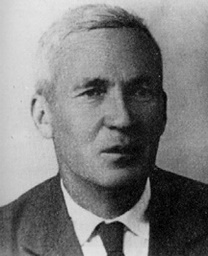 We will show that Complexity is uncomputable

Specifically, we will show that any implementation of Complexity must necessarily contain a bug:
There is at least one number for which it will return the wrong answer!
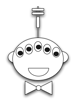 [Speaker Notes: The animation shows the alien’s comment on the bug.]
Measuring the “Complexity” of Data
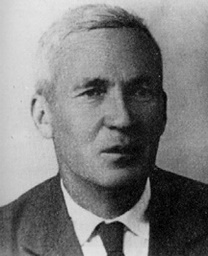 Our key insight:

For any value k, there is a number n whose complexity is greater than k (why?)
[Speaker Notes: You can find complexity greater than k because there are always primes whose digits are truly random. Or proof by contradiction: assume there is a maximum complexity.  There is only a finite number of programs of that length, but an infinite number of integers.]
Measuring the “Complexity” of Data
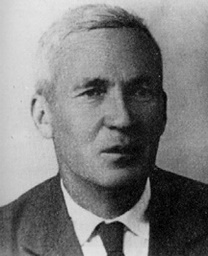 By Way of Contradiction (“BWOC”), assume we have a “Complexity” function…
def Complexity(number):
  # code goes here
  return complexity
Complexity
105000
97
def BFF():
   def Complexity(number):
     # code goes here
     return complexity

   counter = 0
   while Complexity(counter) <= 50000 + 100:
      counter = counter + 1
   return counter
Assume the length of this code is 50000
BFF?
Bug Finding Function!
Look at the value returned by BFF.  What can you say about this value?
Notice that BFF takes no arguments, returns a number, and halts!
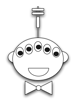 Measuring the “Complexity” of Data
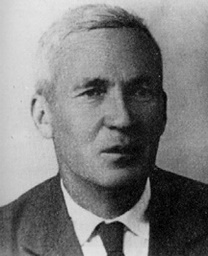 By Way of Contradiction (“BWOC”), assume we have a “Complexity” function…
def Complexity(number):
  # code goes here
  return complexity
Complexity
105000
97
def BFF():
   def Complexity(number):
     # code goes here
     return complexity

   counter = 0
   while Complexity(counter) <= 50000 + 200:
      counter = counter + 1
   return counter
Assume the length of this code is 50000
Look at the value returned by BFF.  What can you say about this value?
Notice that BFF takes no arguments, returns a number, and halts!
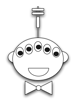 [Speaker Notes: The “scaffolding” code is actually 119 characters, not 200.  But being high is OK.]
The Alien’s Life Advice
Chew with your mouth closed.
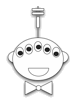 Your parents were right.
Here’s a Way to Do Complexity
That would work, right?
How about this?
There are countably many programs
Order them from shortest to longest
Check each in order to see if it returns x

The one that we find first is the shortest that can return x!
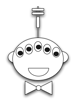 Here’s a Way to Do Complexity
How about this?
There are countably many programs
Order them from shortest to longest
Check each in order to see if it returns x

The one that we find first is the shortest that can return x!
x = 0
while True:
    x = x + 1
Can’t be done!
[Speaker Notes: We can’t do this because of infinite loops.]
Halt Checking Is Uncomputable
The code for a Python function
def hc(f):
    # Clever stuff here
It is impossible to write a bug-free function hc(f) that decides whether f halts, i.e.,
Returns True if f() halts, or
Returns False if f() loops forever
Dang!
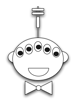 Halt Checking Is Uncomputable
Suppose hc(f) works for all zero-argument functions f.  Write this zero-argument BFF:
Double dang!
def BFF():
    if hc(BFF):
        while True:
            print('Ha!’)
    else:
        return 42
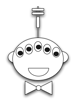 Should hc(BFF) return True or False?
The Halting Problemand Famous Open Problems
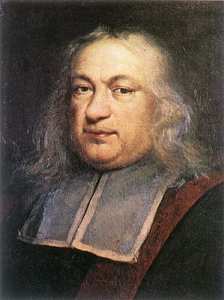 Fermat’s Last Theorem:  There exists no 
integer n > 2 s.t. an + bn = cn  for non-zero 
integers a, b, and c
Pierre de Fermat           1601-1665
We have a nice proof of this theorem but there’s not enough room for it in this little box.
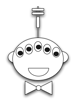 [Speaker Notes: Fermat’s Theorem proved by Andrew Wiles in 1995]
The Halting Problemand Famous Open Problems
Goldbach’s Conjecture:  Every positive even integer >= 4 can be written as the sum of two primes.
4 = 2 + 2
6 = 3 + 3
8 = 3 + 5
10 = 3 + 7 = 5 + 5
12 = 5 + 7
14 = 3 + 11 = 7 + 7

Verified up to 4 x 1018
42 = 5 + 37
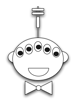 The Halting Problemand Famous Open Problems
Goldbach’s Conjecture:  Every positive
even integer >= 4 can be written 
as the sum of two primes.
$1,000,000 has been offered!
The Halting Problemand Famous Open Problems
Goldbach’s Conjecture:  Every positive
even integer >= 4 can be written 
as the sum of two primes.
at most 300,000 
(Schnilerman, 1939)
Getting from 300,000 down to 2 shouldn’t be so hard!
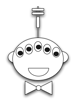 Using a Haltchecker to Prove or Disprove the Goldbach Conjecture…
def prime_split(n):
    """Takes an EVEN POSITIVE integer argument
    n and returns True if n can be
    written as the sum of two primes and
    False otherwise."""

def goldbach(current):
    while True:
       if not prime_split(current):
	     return  # DONE!
       else current = current + 2
Consider… goldbach(4)
Who needs chocolate when there are proofs this sweet?
Yowza this is cool!
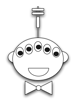 Reminder: Languages > Programs
There are as many programs as integers…

0
1
00
01
10
11
000
…
There are as many languages as reals from 0 to 1…
{ }
?
?
0.0
.01
.10
.11
1.0
If you "choose" a language at random, what is its probability of being computable?
so they're not all computable – which ones are?!?
[Speaker Notes: Every real number, expressed in binary, counts as a “language”: an accepting machine accepts that number and no other.]
Kleene's Answer:Regular Expressions
Looking for a simple description of those formal languages that are computable …
10
Examples of three regular expressions and overall "regex" syntax.
(10)*
1* | 10*
A regular expression is composed of three operations:
high precedence
Kleene Star                 a*          “0 or more a’s”
Concatenation           ab              “a then b”
Union                         a | b              “a or b”
low precedence
where a and b can be any bit strings—or regular expressions
recursively defined !
base case
[Speaker Notes: http://www.cs.duke.edu/csed/jflap/new/DOCS/gui.regular.EditorPane.html

The Regular Expression EditorThe editor for a regular expression is essentially just a single text field. Operators in a regular expression are the Kleene star (*), the "or'' operator (+), parentheses are also usable, and concatenation is accomplished by making symbols adjacent.In HaikuTo make expressions for this program to work with, type them in the field.Adjacent symbols imply concatenation. No symbol is used.Many or nothing, Asterisk (*) is the Kleine star. What precedes repeats.Additionally, if you want an "or" symbol the plus (+) should be used.Screaming nothingness, exclamations (!) are special. They act as lambda.Formatting errors will be reported to you when you choose actions.]
Kleene's Answer:Regular Expressions
10
matches the string 10, which is the language { 10 }
…or    L = { w | w is 10 }
(10)*
1* | 10*
What strings are in the other two REs' languages?
A regular expression is composed of three operations:
high precedence
Kleene Star                 a*          “0 or more a’s”
Concatenation           ab              “a then b”
Union                         a | b              “a or b”
low precedence
where a and b can be any bit strings—or regular expressions
recursively defined !
base case
Kleene's Answer:Regular Expressions
Here is a fairly complex regular expression.

What strings are in (and out of) this language?
( 01* | 10 )*
A regular expression is composed of three operations:
high precedence
Kleene Star                 a*          “0 or more a’s”
Concatenation           ab              “a then b”
Union                         a | b              “a or b”
low precedence
where a and b can be any bit strings—or regular expressions
recursively defined !
base case
[Speaker Notes: Accepts lambda, 0, 01111, 011110, 10, 1010, 10000011110.  Rejects 101, 1011*.  Anything starting with 0 is accepted.  Anything starting with 1 is accepted if either 0’s and 1’s alternate, or there are two 0’s in a row after the alternation.]
Try It!
Description of a formal language
Equivalent RE
L = { w | w contains at least one 0 }
1*0(0|1)*
Description
Operator Name
Example
Kleene Star                 a*          “0 or more a’s”
(0|1)*1(0|1)
L = { w | w’s second-to-last character is a 1 }
Concatenation           ab              “a then b”
0*(100*)* or (0|10)*
Union                         a | b              “a or b”
L = { w | every 1 in w has a 0 after it }
(1(0|1)*1)|(0(0|1)*0)
L = { w | w’s first and last bits are the same }
a+
one or more as
How could you implement other operators?
~(11)
strings not matching 11
~a
strings not matching a
Try writing these REs in terms of the original three…
Is there an equivalent RE to this one that avoids the nested * operators?
(01* | 10)*
Extra: can every RE avoid nested *'s ?
[Speaker Notes: The answers here are animated.
a+ is aa*. 
~(11) is 0*|0*(10+)*|0*(10+)*1 (I think).
~a is (b|c|d…)*.
(01*|10)* is 0*|0(0|1)*|(10)*.

The avoid-nesting question is still open.]
Try It!
Description of a formal language
Equivalent RE
L = { w | w contains at least one 0 }
1*0(0|1)*
Description
Operator Name
Example
Kleene Star                 a*          “0 or more a’s”
L = { w | w’s second-to-last character is a 1 }
Concatenation           ab              “a then b”
Union                         a | b              “a or b”
L = { w | every 1 in w has a 0 after it }
L = { w | w’s first and last bits are the same }
a+
one or more as
How could you implement other operators?
~(11)
strings not matching 11
~a
strings not matching a
Try writing these REs in terms of the original three…
Is there an equivalent RE to this one that avoids the nested * operators?
( 01* | 10 )*
Extra: can every RE avoid nested *'s ?
[Speaker Notes: The answers here are animated.]
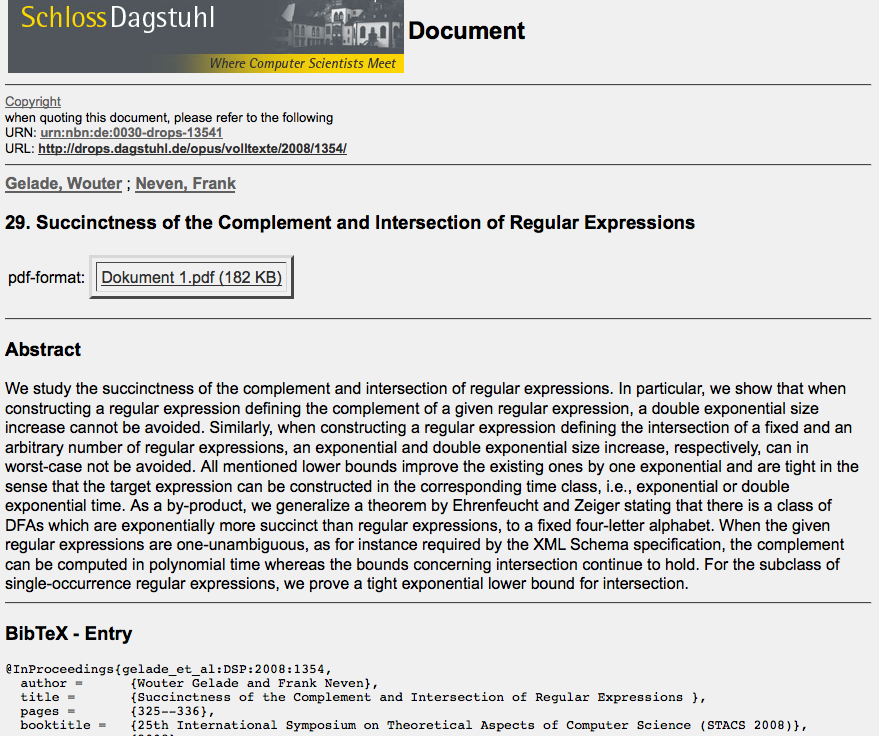 L.C. Eggan, 1963
star height problem solved
still open…
gen. star height problem - star height with ~ operator
2008
[Speaker Notes: The point of this slide and the next is that REs are still being studied.  The star height problem shows that there are languages requiring an arbitrary number of nested stars, for any value n.  The general problem is still open; it involves the star height problem when the ~ operator is available.  Nobody knows whether introducing the ~ allows a nesting depth of 1 for any language, and if so, whether there is a way to determine the minimum star height.]
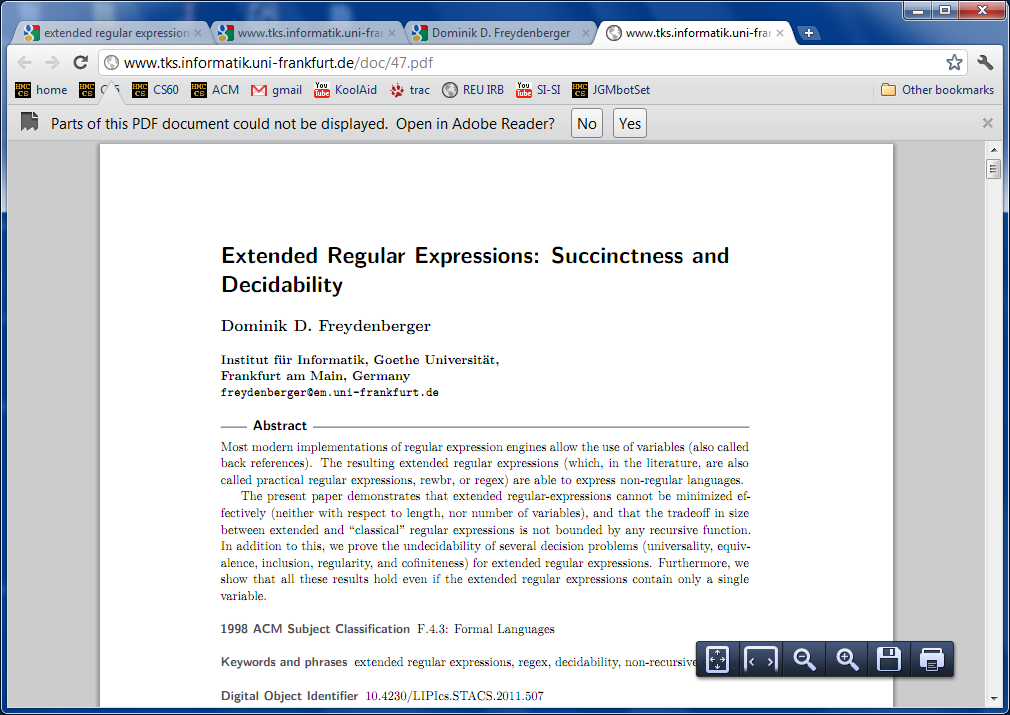 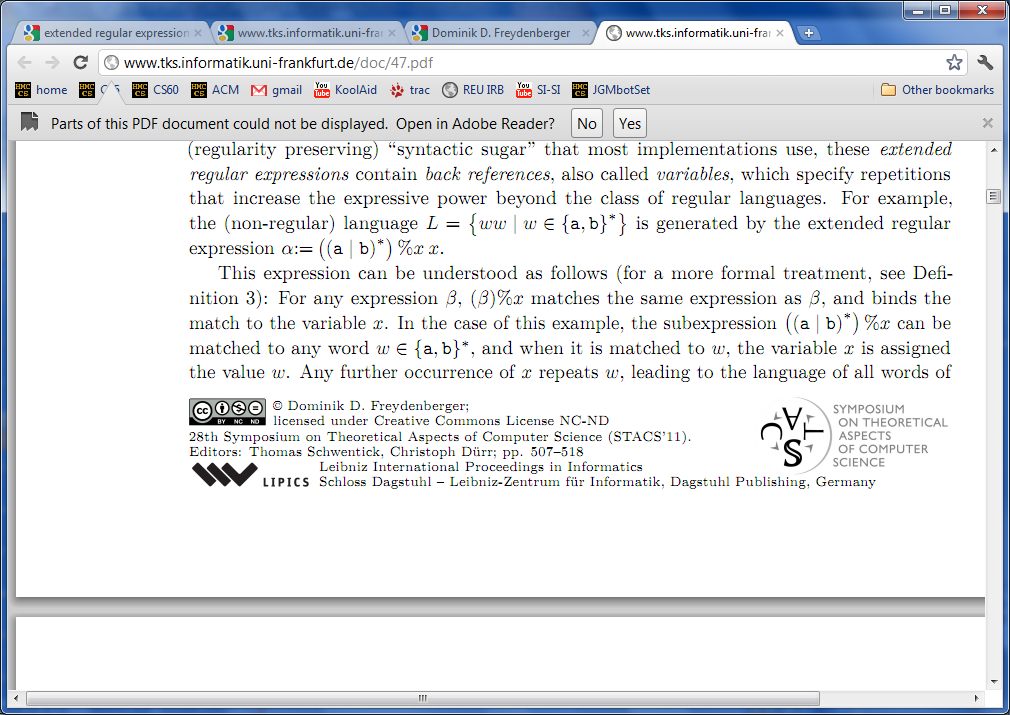 2011
[Speaker Notes: This 2011 paper shows that extended expressions (e.g., egrep) can't be reduced to simple ones in all cases.]
REs in Practice
Almost all languages have an RE library…
Unix’s egrep does a line-by-line search for a regex:
egrep   'hh'
egrep   'y.*y'
egrep   '(xq|hq)'   
egrep   '^y.*y$'
/usr/share/dict/words
symbol for end of a line
symbol for start of a line
symbol for any character—a shortcut for (a|b|c|…|z|0|1|…|9|…)
good for crosswords !
U
vowel
vowel
with first and last the same?
not always obvious …
egrep '^(0|1(01*0)*1)(0|1(01*0)*1)*$' binStr
egrep   –f   regexFile   matchingStringFile
knuth: ~cs60/egrep
[Speaker Notes: Demo!  Bring up egrep/examplesForEgrep in a window not visible to students, and then do them in a visible window.]
xkcd to the rescue, perhaps?
REs to the Rescue!
practical extraction and report language
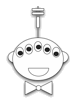 PERL
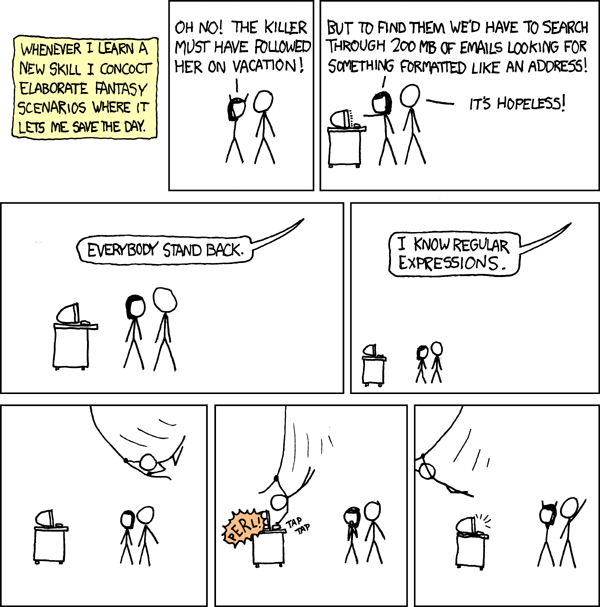 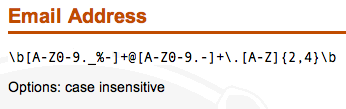 WRONG!
www.regular-expressions.info/regexbuddy/email.html
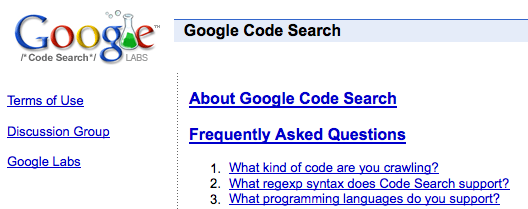 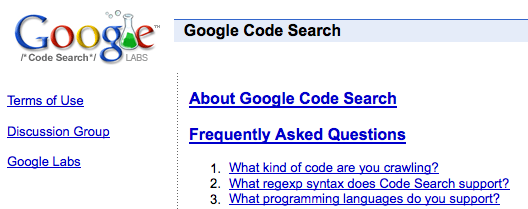 lang:java goooo*gle
But how does regular expression matching actually work... ?
[Speaker Notes: The e-mail address regex is wrong in several ways.  Most simply, you can't validity-check the text to the left of the @ sign because it's interpreted by the mail recipient.  For example, the given regex prohibits plus signs in user names, but plus signs are legal and used (including in gmail).  In addition, the end of the regex tries to validate the top-level domain by requiring it to be 2-4 characters long (e.g., .uk, .com, .info).  But that ignores the fact that there are nowlonger top-level domains (e.g., .museum).  The moral here is that you shouldn't write a regex that tries to match some real-world rule unless you (a) clearly understand what the rules actually are and (b) can predict what the rules will be in the future.]